Comparison of High Gradient Performance in Varying Cavity Geometries

T. Higo#, T. Abe, Y. Arakida, S. Matsumoto, T. Shidara, T. Takatomi, M. Yamanaka, KEK, Ibaraki, JapanY. Higashi, OKINAWA Institute of Science and Technology Graduate University, Okinawa, JapanA. Grudiev, G. Riddone, W. Wuensch, CERN, Geneva, Switzerland
Abstract
   Five types of CLIC prototype TW accelerator structures were high-gradient tested up to 100 MV/m level since 2008 at KEK. 
   It was found that the ramping speed is slow in the structures with opening ports for HOM damping with magnetic coupling became slow. This indicates the role of the magnetic field on vacuum breakdowns. 
  The breakdown rate, BDR, of the un-damped structure T24 was very low, clearly meeting the CLIC requirement of a few 10-7/pulse/m at 100 MV/m. However, the BDR of the damped structures showed much higher than undamped ones. 
   One of the structures showed hot spots, where frequent breakdowns appear in particular regions of the structure. It indicates a mechanism reflecting not only the geometry or material characteristics but also the local features acquired after completion or even during the running.
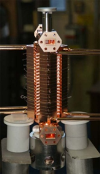 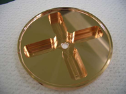 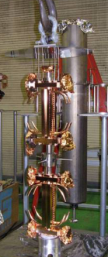 Design with reduced magnetic field
Cell prod.
Production and installation for setup at Nextef
TD24R05
DB & Brazing
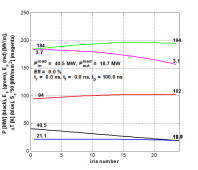 VAC bake at 650C
Install to Nextef
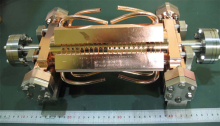 RF check in cleanroom
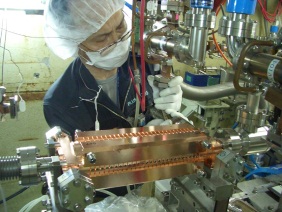 T24
TD24
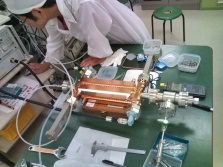 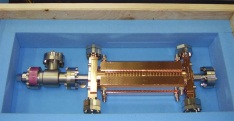 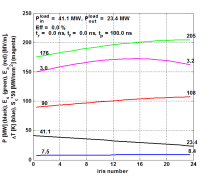 Processing 
as number of BD’s
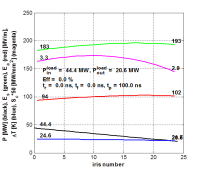 Processing as time
Oversea shipping
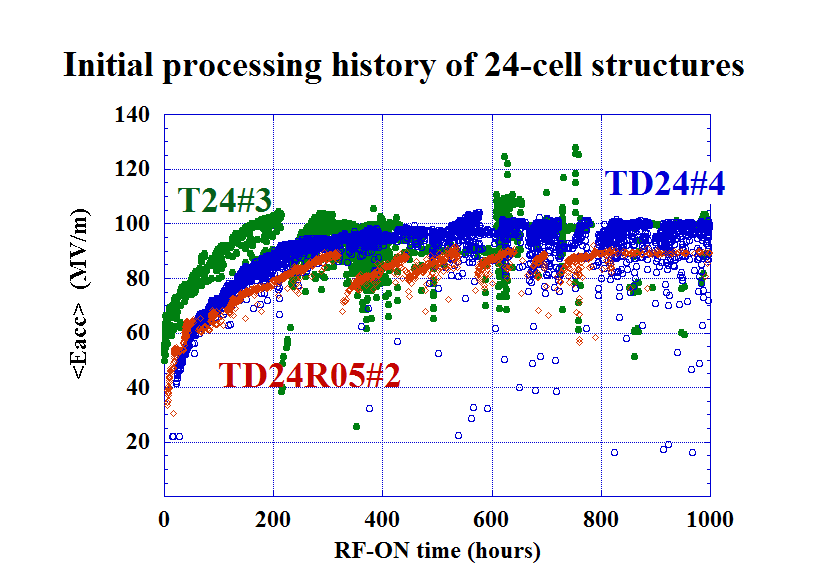 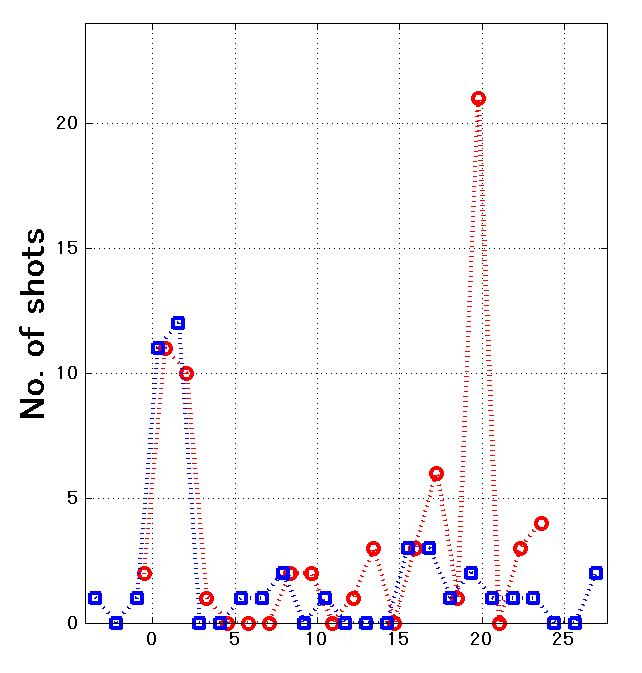 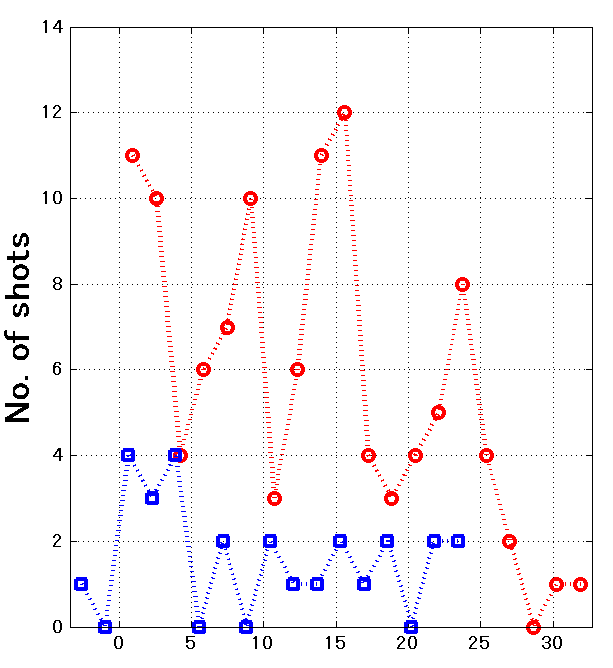 Distribution of BD position
Before  (Hot spot appeared)    After
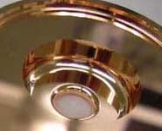 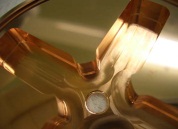 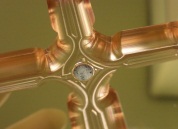 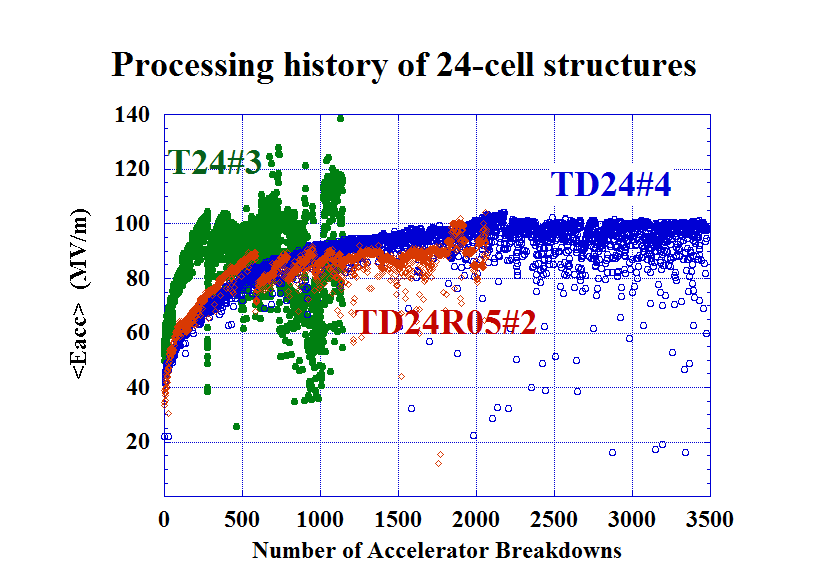 Breakdown and pulse width
BDR evolution as time
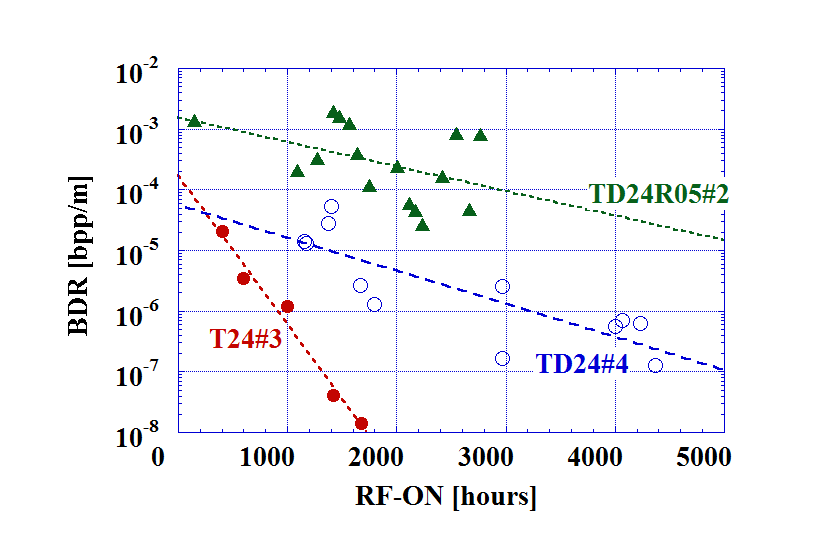 BD timing
BDR vs pulse width
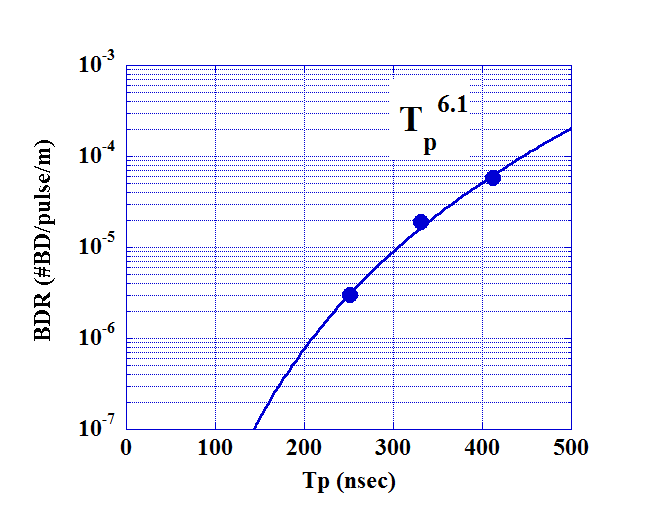 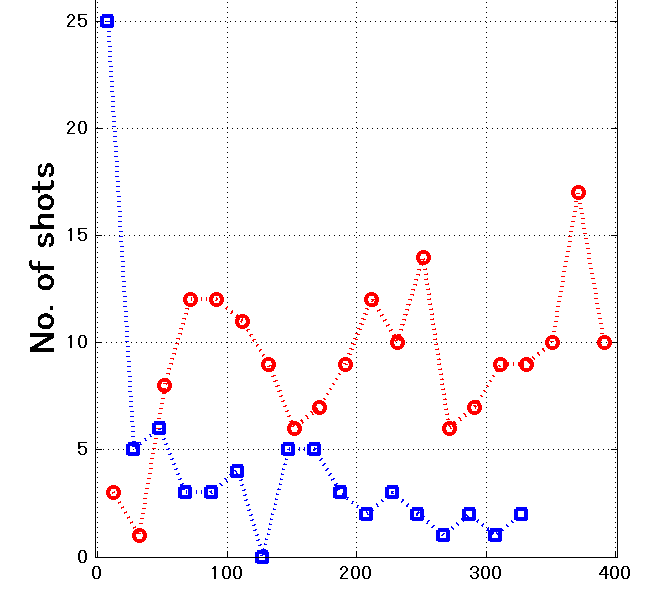 Need more breakdowns in damped structures and associated process time.
BDR scales Tp6 while BD timing in the pulse is flat.
 Breakdown trigger is not developed within a pulse but due to the accumulated effect over many pulses.
Hot spot
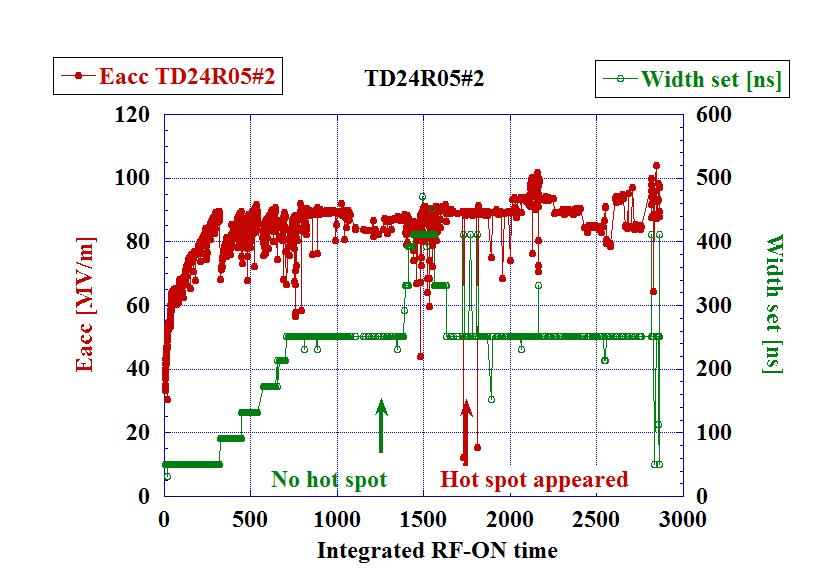 Fast       Processing        Slow
Undamped     Damping      Damped
 T24     >>   TD24  >>    TD24R05
Concluding remarks
TD24R05
   Probably less processing but also some mechanism related to the hot spot made poor performance, especially even later time.
In the damped structures the gradient level such as 80 MV/m seems feasible if based on the present technology. One of the key parameters is the surface magnetic field, Hs. If high BDR is inevitable due to the high Hs, we need to introduce such structure as choke-mode type where no big enhancement of Hs is needed. The study is on-going in collaboration including Tsinghua University.
   Another new issue is the hot spot. The mechanism and the technology to suppress such cases should be studies. We have been preparing studies with simple geometries in a small-sized setup at Nextef at KEK.
Frequent breakdown spots at both ends!